Un Amor Eterno
Jesús con su Esposa en el Apocalipsis
La forma literaria del
	Apocalipsis   (quiasma)
II.	Las 7 Visiones 
III.	El Punto Principal (12:11) 
IV.	El Simbolismo
Un Amor Eterno
El Quiasma:   Llave que  abre el Apocalipsis
(Estructura literaria)
“La relación invertida entre elementos sintácticos de frases paralelos”  (Webster)
“El Sábado fue hecho para el hombre, 
no el hombre para el Sábado”    Mc.2:27
Un Amor Eterno
El Quiasma:   Llave que  abre el Apocalipsis
(Estructura literaria)
A
     B
	CX 
     B1
A1
(1r concepto)
(2O concepto)
(Punto principal)
(2O concepto repetido)
(1r concepto repetido)
A       El que abre
    B       y  ninguno cierra,
    B1       y cierra
A1       y ninguno abre…
Apo.3:7b
1:10 “en el Espíritu”
4:2 “en el Espíritu”
17:3 “en el Espíritu”
21:10 “en el Espíritu”
Estructura quiástica
Las 7 visiones    (Lund)
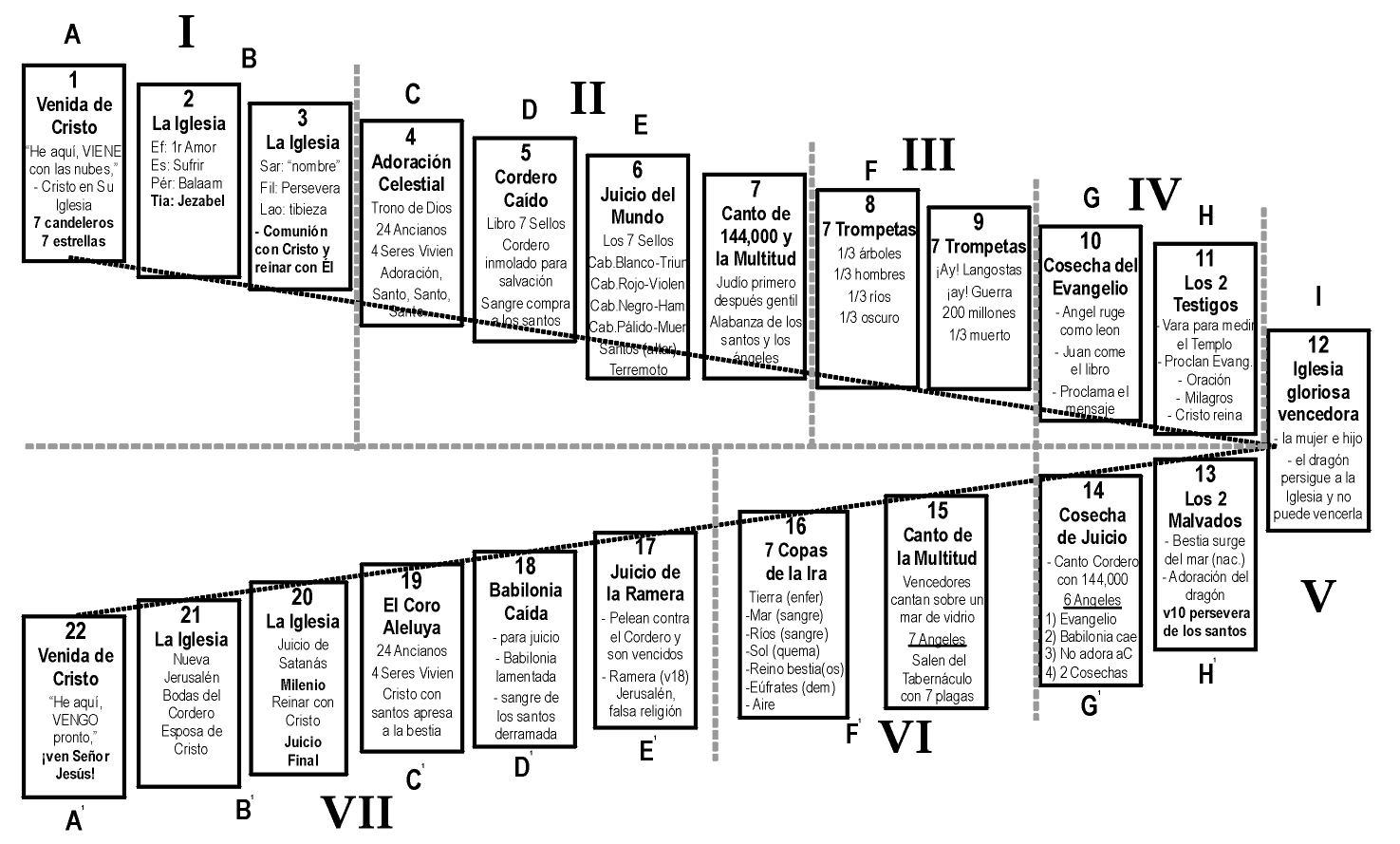 La Tierra renovada
en juicio
Esposa come la Palabra y profetiza
Esposa
vence
Jesús cuida 
a Su Esposa
Jesús restaura la herencia a Su Esposa
(Esposa sellada)
La Esposa reina con Jesús para siempre
Esposa Perseguida
Esposa alaba mientras el mundo es limpiado
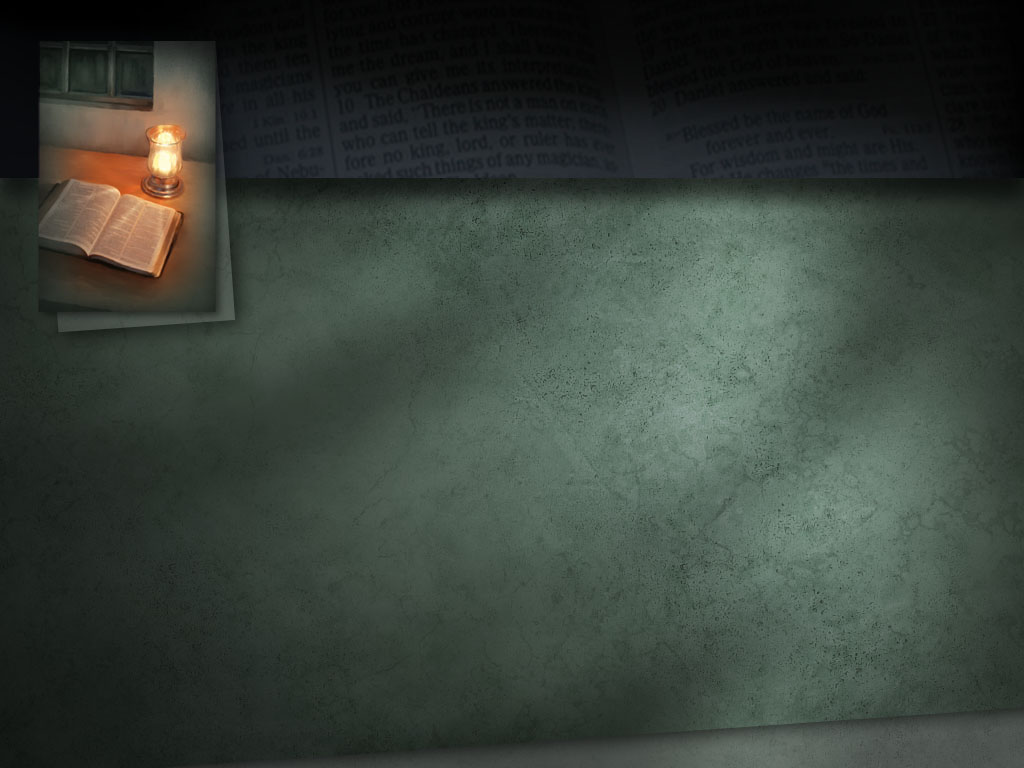 4
La
Esposa
come
de la 
Palabra
(Ap 10-11)
(Ap.13-14)
5
La
Esposa
perse-
guida
y
triunfante

(Ap12-14)
2
Jesús
restaura
la
herencia
a su
Esposa 
(Ap 4-7)
(Ap 17-19)
3
La
Tierra
Renovada
en el
Juicio
(7 Trom-
petas)
(Ap 8-9)
(Ap15-16)
6
El
mundo
limpiado
de
 toda
maldad

(Ap15-16)
7
La
Esposa
Reina
 con
Cristo
(Ap17-22)
El Amor de Jesúsen 7 visiones
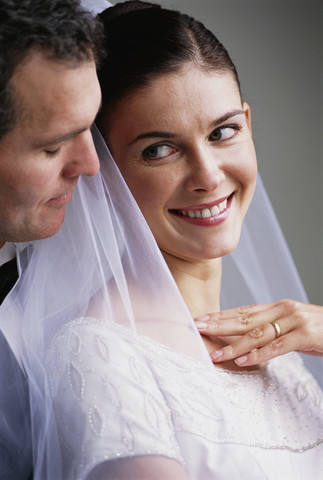 1
Jesús
ama y
 cuida
a su
Esposa

(Ap 1,2, 3)
(Ap 20-22)
Un Amor Eterno
Punto Principal
Apoc. 12  =  “midrash”
Exégesis rabínico de 
un pasaje del AT
Gén.3:15
   “y pondré enemistad entre ti  y la mujer, y entre tu simiente y la simiente suya; esta te herirá en la cabeza, y tú le herirás en el calcañar”
Un Amor Eterno
Punto Principal
Apoc. 12  =  “midrash”
Exégesis rabínico de 
un pasaje del AT
Ap.12:11
   “y   le han vencido  …
    por medio de la sangre del Cordero y la palabra del testimonio de ellos,  y   no amaron sus vidas hasta la muerte”
Un Amor Eterno
El Simbolismo
Las 7 Iglesias en Asia (2-3)
A   Éfeso
	B   Esmirna
	    C   Pérgamo
		   Dx   Tiatira
	    C1   Sardis
	B1   Filadelfia
A1   Laodicea
1r Amor
Sufrir
Balaam
Jezabel
“un nombre”
Persevera
Tibieza
Un Amor Eterno
El Simbolismo
Las 7 Iglesias en Asia (2-3)
6 enemigos del Cristiano:
1)  Tentación Sexual
2)  Orgullo
3)  Amor al dinero
4)  Falsa religión (Babilonia, ramera )
5)  Satanás (dragón)
6)  Espíritu del mundo (anticristo)
Un Amor Eterno
Simbolismo
4a Visión:  Esposa come el 
      evangelio y lo proclama
	Los 2 Testigos
	1) El Espíritu (2 olivos)
	2) La Palabra (2 candeleros)
	    (Oración y milagros)
	     (7a Trompeta: Cristo reina )
5a Visión:  Iglesia triunfante
	1)  La sangre
	2)  La palabra (testimonio)
	3)  La cruz personal
(10)
(11)
(12)  el dragón – Satanás
  la bestia – anticristo
         (espíritu del mundo) 
(17)  Babilonia /Ramera –  
         Falsa religión
(12)
Un Amor Eterno
¿Por qué existe tanta confusión?
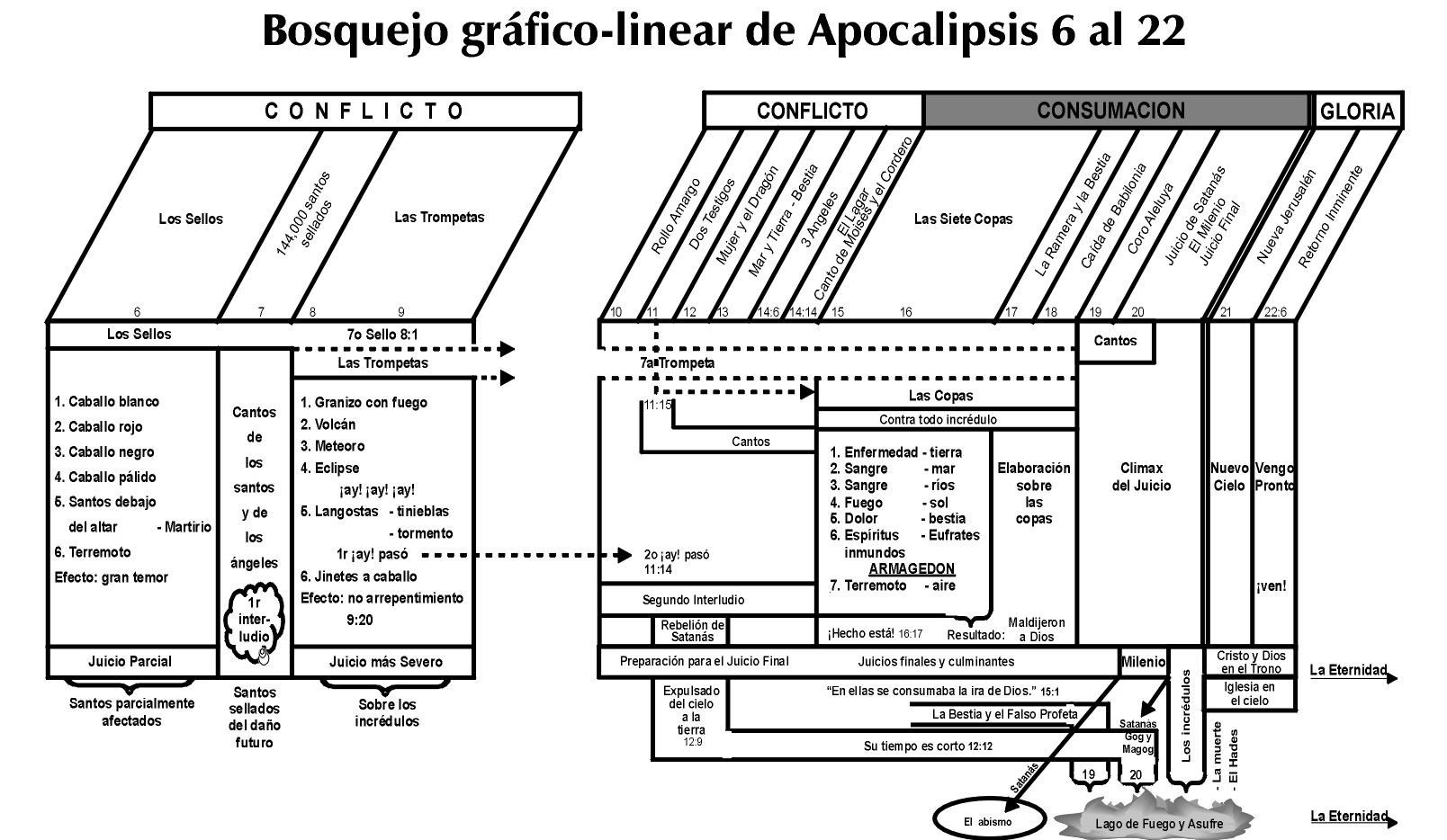 La Crítica textual
	(ciencia joven)
2)	Cultura occidental vs.
	oriental
3)	Paradigma linear
.Hiper-literalismo de
	símbolos
4)
2 Paradigmas1 linear        y       1 quiástico
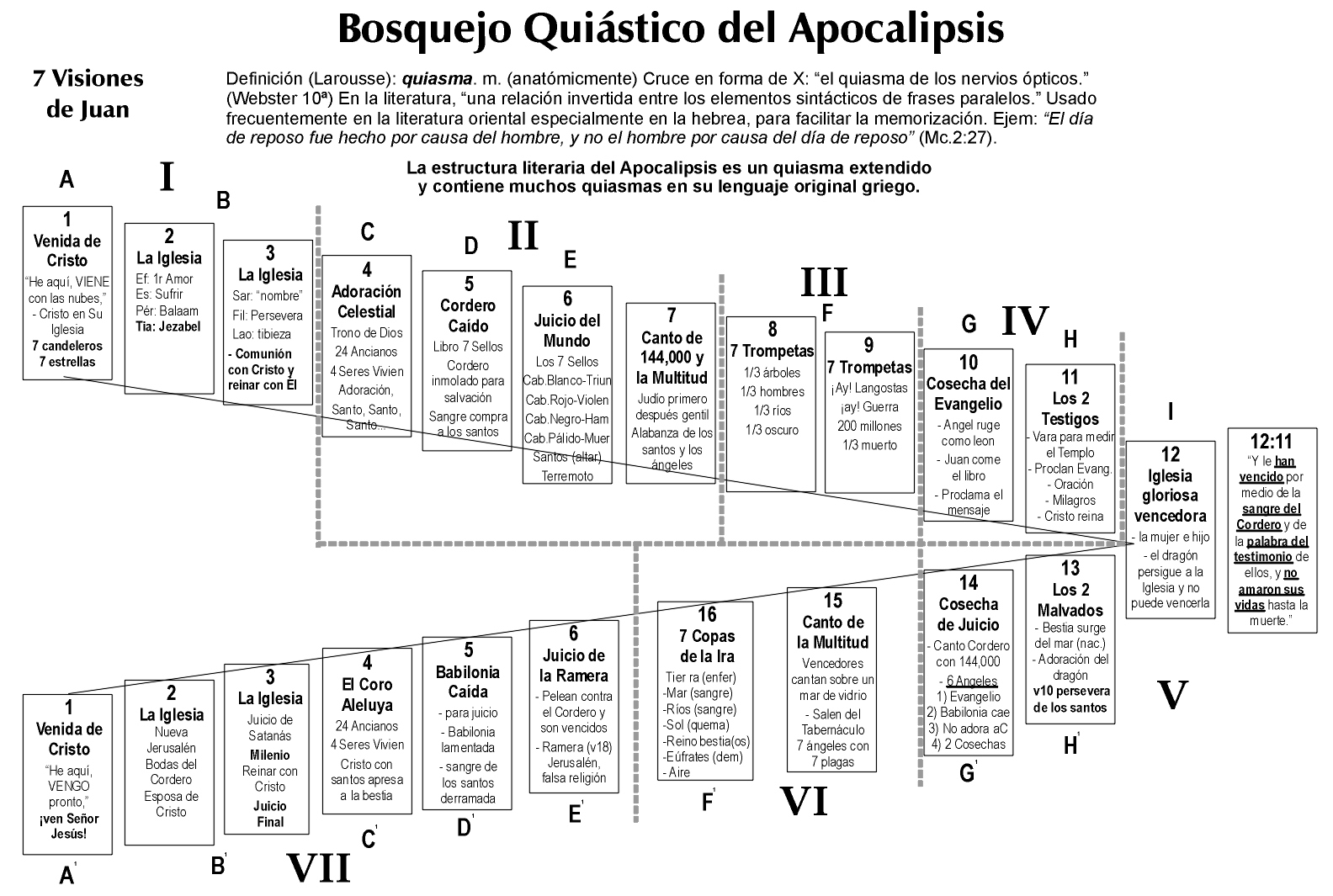 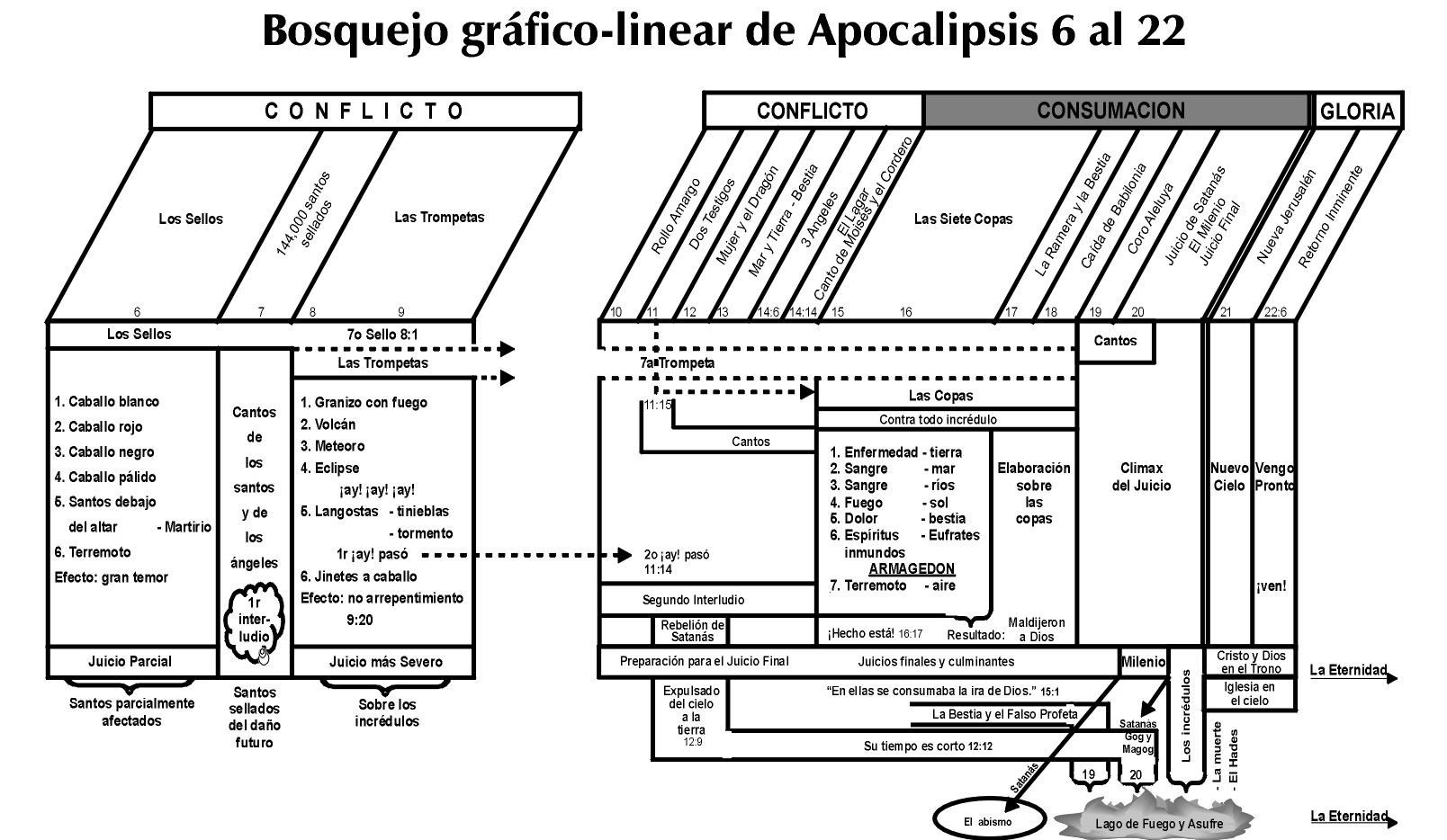 Mensajes de Jesús para su Esposa
Jesús es mi Esposo eterno
     ¿A quién adoraré?
     ¿A quién seguiré?
     ¿Por cuáles valores viviré?
     ¿Qué ciudad formará mi
     estilo de vida?
¿Somos ahora un REINO de sacerdotes?
(Col.1:13; 1P.2:5; Ap.1:6; 5:10)

¿Estás reinando con Cristo ahora?
Mensaje del Apocalipsis:
¡Todos podemos reinar con Cristo ahora!
(comiendo la Palabra, luchando en el Espíritu, oración, por la sangre, y no amando nuestra vidas hasta la muerte.)
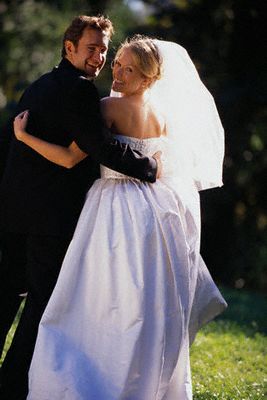